Alta California Regional Center  (ACRC)~ ਸਮਾਜਕ ਮਨੋਰੰਜਨ, ਕੈਂਪ, ਅਤੇ ਗੈਰ-ਮੈਡੀਕਲ ਥੈਰੇਪੀਆਂ ~
ਕਿਰਪਾ ਕਰਕੇ ਸਾਡੀ ਵੈੱਬਸਾਈਟ 'ਤੇ ਜਾਓ : www.altaregional.org 
ਪ੍ਰਸਤੁਤ ਕਰਤਾ: ਜੌਨੀ ਜ਼ਿਓਂਗ, ਐਸੋਸੀਏਟ ਕਲਾਇੰਟ ਸਰਵਿਸਿਜ਼ ਡਾਇਰੈਕਟਰ
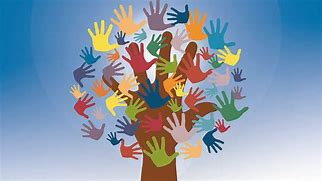 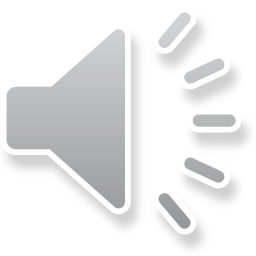 [Speaker Notes: ACRC ਇੱਕ ਭਿੰਨਤਾ ਅਤੇ ਇਕੁਇਟੀ ਪ੍ਰੋਜੈਕਟ ਸ਼ੁਰੂ ਕਰ ਰਿਹਾ ਹੈ ਜਿਹੜਾ ਵਿਕਾਸ ਨਾਲ ਸੰਬੰਧੀ ਅਪਾਹਜਤਾ ਵਾਲੇ ਵਿਅਕਤੀਆਂ ਲਈ ਸਮਾਜਕ ਮਨੋਰੰਜਨ ਗਤੀਵਿਧੀਆਂ ਤੱਕ ਪਹੁੰਚ 'ਤੇ ਕੇਂਦਰਿਤ ਹੈ
​ ਮਨੋਰੰਜਨ ਸਾਰੇ ਵਿਅਕਤੀਆਂ ਦੇ ਜੀਵਨ ਵਿੱਚ ਇੱਕ ਅਹਿਮ ਭੂਮਿਕਾ ਨਿਭਾਉਂਦਾ ਹੈ। 
​ ਵਿਕਾਸ ਸੰਬੰਧੀ ਅਪਾਹਜਤਾ ਵਾਲੇ ਵਿਅਕਤੀਆਂ ਨੂੰ ਸਮਾਜਕ ਅਤੇ ਮਨੋਰੰਜਕ ਸੈਟਿੰਗਾਂ ਵਿੱਚ ਸੰਬੰਧਾਂ ਦਾ ਵਿਕਾਸ ਕਰਨ ਵਿੱਚ ਰੁਕਾਵਟਾਂ ਦਾ ਸਾਹਮਣਾ ਕਰਨਾ ਪੈ ਸਕਦਾ ਹੈ।  ACRC ਉਮਰ ਦੇ ਅਨੁਕੂਲ ਬੱਚਿਆਂ ਅਤੇ ਬਾਲਗਾਂ ਲਈ ਗਤੀਵਿਧੀਆਂ ਤੱਕ ਪਹੁੰਚ ਨੂੰ ਉਤਸ਼ਾਹਿਤ ਕਰਦਾ ਹੈ ਤਾਂ ਜੋ ਵਿਅਕਤੀ ਜੀਵਨ ਦੇ ਹਰ ਪਹਿਲੂ ਵਿੱਚ ਪੂਰੀ ਤਰ੍ਹਾਂ ਅਤੇ ਸਰਗਰਮੀ ਨਾਲ ਹਿੱਸਾ ਲੈ ਸਕਣ।  ਅਸੀਂ ਪਰਿਵਾਰ, ਮਿੱਤਰਾਂ ਅਤੇ ਕਮਿਊਨਿਟੀ ਦੇ ਮਹੱਤਵ ਦੀ ਪਛਾਣ ਕਰਦੇ ਹਾਂ ਅਤੇ ਉਨ੍ਹਾਂ ਦੀ ਕਦਰ ਕਰਦੇ ਹਾਂ, ਅਤੇ ਆਪਣੀ ਕਮਿਊਨਿਟੀ ਵਿੱਚ ਪੂਰਨ ਸਮਾਵੇਸ਼ ਨੂੰ ਉਤਸ਼ਾਹਿਤ ਕਰਨ ਲਈ ਵਚਨਬੱਧ ਹਾਂ।]
ਬਹਾਲ ਕੀਤੀਆਂ ਗਈਆਂ ਸਰਵਿਸਾਂ
1 ਜੁਲਾਈ, 2009 ਤੋਂ 30 ਜੂਨ, 2021 ਤੱਕ, ਰੀਜਨਲ ਸੈਂਟਰਾਂ ਨੂੰ ਭਲਾਈ ਅਤੇ ਸੰਸਥਾਵਾਂ ਕੋਡ ਸੈਕਸ਼ਨ 4648.5 ਰਾਹੀਂ ਕਿਸੇ ਵੀ ਗਾਹਕ ਲਈ ਕੈਂਪਿੰਗ (ਜਾਂ ਸਬੰਧਤ ਖਰਚੇ), ਸਮਾਜਕ ਮਨੋਰੰਜਨ ਗਤੀਵਿਧੀਆਂ, ਜਾਂ ਗੈਰ-ਮੈਡੀਕਲ ਥੈਰੇਪੀਆਂ ਖਰੀਦਣ ਦੀ ਮਨਾਹੀ ਕੀਤੀ ਗਈ ਸੀ ਜਦੋਂ ਤੱਕ ਗਾਹਕ ਛੋਟ ਲਈ ਮਾਪਦੰਡ ਪੂਰੇ ਨਹੀਂ ਕਰਦਾ ਹੈ।  

1 ਜੁਲਾਈ, 2021 ਤੋਂ ਪ੍ਰਭਾਵੀ, ਉਨ੍ਹਾਂ ਸੇਵਾਵਾਂ ਨੂੰ ਖਰੀਦਣ ਲਈ ਰੀਜਨਲ ਸੈਂਟਰਾਂ ਦਾ ਅਧਿਕਾਰ, ਬਹਾਲ ਕੀਤਾ ਗਿਆ ਸੀ; ਭਲਾਈ ਅਤੇ ਸੰਸਥਾਵਾਂ (W&I) ਦੇ ਕੋਡ ਸੈਕਸ਼ਨ 4648.5 ਵਿੱਚ ਬਦਲਾਅ ਨੇ ਕੈਂਪਿੰਗ ਸਰਵਿਸਾਂ ਅਤੇ ਸੰਬੰਧਤ ਯਾਤਰਾ ਖਰਚਿਆਂ ਲਈ ਫੰਡ ਦੇਣ ਲਈ ਰੀਜਨਲ ਸੈਂਟਰ ਅਥਾਰਟੀ ਨੂੰ ਬਹਾਲ ਕੀਤਾ ਗਿਆ; ਸਮਾਜਕ ਮਨੋਰੰਜਨ ਗਤੀਵਿਧੀਆਂ; ਤਿੰਨ ਤੋਂ 17 ਸਾਲ ਦੇ ਬੱਚਿਆਂ ਲਈ ਵਿੱਦਿਅਕ ਸੇਵਾਵਾਂ; ਉਮਰ ਦੇ ਸਾਲ ਅਤੇ ਗੈਰ-ਮੈਡੀਕਲ ਥੈਰੇਪੀਆਂ, ਇਹਨਾਂ ਵਿੱਚ ਸ਼ਾਮਲ ਹਨ ਪਰ ਇਹਨਾਂ ਤੱਕ ਸੀਮਿਤ ਨਹੀਂ, ਵਿਸ਼ੇਸ਼ ਮਨੋਰੰਜਨ ਕਲਾ, ਡਾਂਸ ਅਤੇ ਸੰਗੀਤ। 

Alta California Regional Center ਇਨ੍ਹਾਂ ਸਰਵਿਸਾਂ ਬਾਰੇ ਸਾਡੇ ਗਾਹਕਾਂ ਅਤੇ ਪਰਿਵਾਰਾਂ ਵਿੱਚ ਜਾਣਕਾਰੀ ਦਾ ਪ੍ਰਸਾਰ ਕਰਨ ਅਤੇ ਜਾਣਕਾਰੀ ਸਾਂਝਾ ਕਰਨ ਲਈ ਵਚਨਬੱਧ ਹੈ।
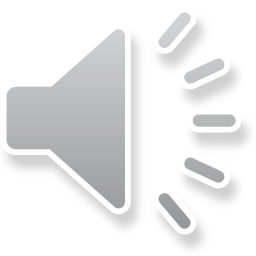 ਸਮਾਜਕ ਅਤੇ ਮਨੋਰੰਜਨ ਦੇ ਮੌਕੇ
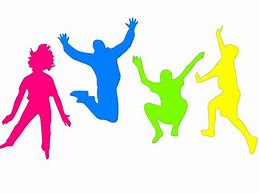 ਸਮਾਜੀਕਰਨ, ਫੁਰਸਤ ਅਤੇ ਮਨੋਰੰਜਨ ਦੇ ਮੌਕੇ ਸਾਰੇ ਵਿਅਕਤੀਆਂ ਦੀ ਸਿਹਤ ਅਤੇ ਤੰਦਰੁਸਤੀ ਲਈ ਲਾਜ਼ਮੀ ਹਨ।  Alta California Regional Center (ACRC) ਉਮਰ ਦੇ ਅਨੁਕੂਲ ਗਤੀਵਿਧੀਆਂ ਵਿੱਚ ਸ਼ਮੂਲੀਅਤ ਨੂੰ ਉਤਸ਼ਾਹਿਤ ਕਰਦਾ ਹੈ।   ਕਮਿਊਨਿਟੀ ਗਤੀਵਿਧੀਆਂ ਅਤੇ ਖੇਡਾਂ ਅਤੇ ਹੋਬੀ ਗਰੁੱਪ, ਕਲੱਬਾਂ ਅਤੇ ਹੋਰ ਕਮਿਊਨਿਟੀ ਸਰਵਿਸ ਸੰਗਠਨ ਵਰਗੇ ਸੰਗਠਨਾਂ ਵਿੱਚ ਭਾਗੀਦਾਰੀ ਨੂੰ ਉਤਸ਼ਾਹਿਤ ਕੀਤਾ ਜਾਂਦਾ ਹੈ। 

ACRC ਸਮਾਜਕ ਅਤੇ ਮਨੋਰੰਜਕ ਗਤੀਵਿਧੀਆਂ ਵਿੱਚ ਹਿੱਸਾ ਲੈਣ ਵਾਲੇ ਬੱਚਿਆਂ ਅਤੇ ਬਾਲਗਾਂ ਵਿੱਚ ਮੁੱਲ ਦੇਖਦਾ ਹੈ।   ਅਸੀਂ ਪਾਜ਼ਿਟਿਵ ਮਾਨਸਿਕ ਸਿਹਤ, ਪ੍ਰਗਤੀ ਅਤੇ ਵਿਕਾਸ, ਸਬੰਧ ਬਣਾਉਣ ਅਤੇ ਸਮਾਵੇਸ਼ ਦੇ ਇਨ੍ਹਾਂ ਮੌਕਿਆਂ ਨੂੰ ਉਤਸ਼ਾਹਿਤ ਕਰਨ ਲਈ ਵਚਨਬੱਧ ਹਾਂ।
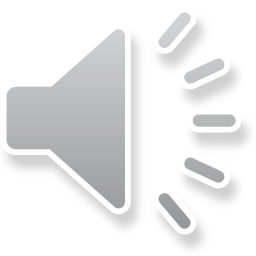 [Speaker Notes: ਉਦਾਹਰਣ ਦਿਓ - (ਕੈਟੀਨਾ) ਸਫਲਤਾ ਦੀ ਕਹਾਣੀ (ਮੁਨਾਫਾ, ਲੋਕਾਂ ਨੂੰ ਬਾਹਰ ਕੱਢਣਾ, ਏਕੀਕ੍ਰਿਤ ਕਰਨਾ, ਕਮਿਊਨਿਟੀ ਤੱਕ ਪਹੁੰਚ ਕਰਨਾ ਅਤੇ ਸੈਕਰਾਮੈਂਟੋ ਦੇ ਸ਼ਹਿਰ ਨੂੰ ਲੋਕਾਂ ਲਈ ਮਨੋਰੰਜਨ ਦੇ ਪਾਜ਼ਿਟਿਵ ਪ੍ਰਭਾਵ ਨੂੰ ਯਾਦ ਕਰਨ ਵਿੱਚ ਸ਼ਾਮਲ ਕਰਨਾ।]
ਸਰਵਿਸ ਦੀਆਂ ਪਰਿਭਾਸ਼ਾਵਾਂ ਅਤੇ ਸੈਟਿੰਗਾਂ
ਸਮਾਜਕ ਮਨੋਰੰਜਨ ਗਤੀਵਿਧੀਆਂ:  ਨਿੱਜੀ ਖੁਸ਼ੀ, ਸਿਹਤਮੰਦ ਜੀਵਨ ਸ਼ੈਲੀ, ਸਮਾਜਕ ਪਰਸਪਰ ਪ੍ਰਭਾਵ, ਸਵੈ-ਮਾਣ, ਅਤੇ ਭਾਈਚਾਰਕ ਏਕੀਕਰਣ ਨੂੰ ਵਧਾਉਣ ਦੇ ਮਕਸਦ ਲਈ ਮਨੋਰੰਜਨ ਦੀਆਂ ਗਤੀਵਿਧੀਆਂ ਨੂੰ ਹੋਰ ਵਿਅਕਤੀਆਂ ਨਾਲ ਸਾਂਝਾ ਕੀਤਾ ਜਾਂਦਾ ਹੈ।  ਸਮਾਜਕ ਮਨੋਰੰਜਕ ਗਤੀਵਿਧੀਆਂ ਦੇ ਉਦਾਹਰਨਾਂ ਵਿੱਚ ਹੋਰਾਂ ਨਾਲ ਭਾਗੀਦਾਰੀ ਸ਼ਾਮਲ ਹੋ ਸਕਦੀ ਹੈ:  Parks and Recreation, YMCA, Boys and Girls Clubs of America, Special Olympics, etc. 

ਸਰਵਿਸ ਸੈਟਿੰਗਾਂ: 
ਪੂਰਨ ਸਮਾਵੇਸ਼: ਸੈਟਿੰਗ ਨੂੰ ਇਸ ਵਿੱਚ ਏਕੀਕ੍ਰਿਤ ਕੀਤਾ ਗਿਆ ਹੈ ਅਤੇ ਕਮਿਊਨਿਟੀ ਵਿੱਚ ਵੱਧ ਤੋਂ ਵੱਧ ਵਿਅਕਤੀਆਂ ਤੱਕ ਪੂਰੀ ਪਹੁੰਚ ਦਾ ਸਮਰਥਨ ਕਰਦੀ ਹੈ:   ਕਮਿਊਨਿਟੀ ਜੀਵਨ ਵਿੱਚ ਸ਼ਾਮਲ ਹੋਣਾ, ਕਮਿਊਨਿਟੀ ਵਿੱਚ ਸੇਵਾਵਾਂ ਹਾਸਲ ਕਰਨੀਆਂ।
ਵੱਖ - ਵੱਖ ਗਤੀਵਿਧੀ ਜਾਂ ਗੈਰ-ਮੈਡੀਕਲ ਥੈਰੇਪੀ:  ਅਸਮਰੱਥ ਸਾਥੀਆਂ ਨੂੰ ਇੱਕ ਸੈਟਿੰਗ ਵਿੱਚ ਵਿਸ਼ੇਸ਼ ਤੌਰ 'ਤੇ ਪ੍ਰਦਾਨ ਕੀਤੀਆਂ ਜਾਂਦੀਆਂ ਸੇਵਾਵਾਂ ਅਤੇ ਸਹਾਇਤਾ।
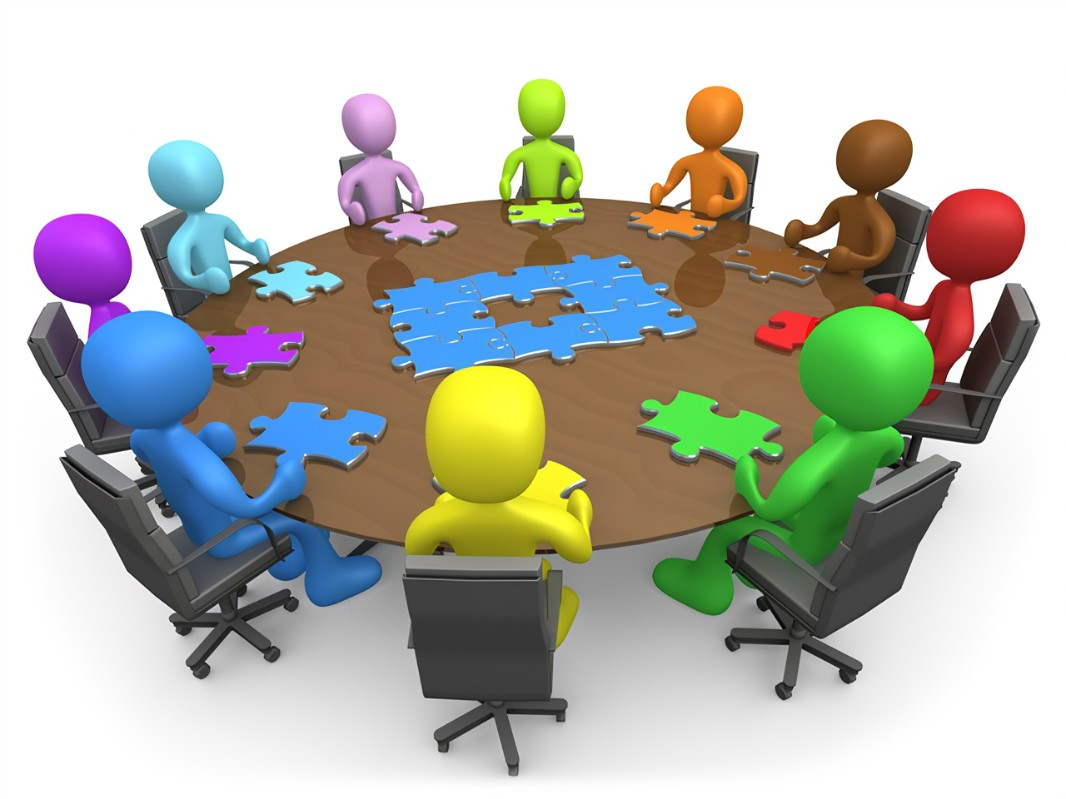 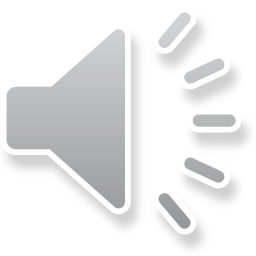 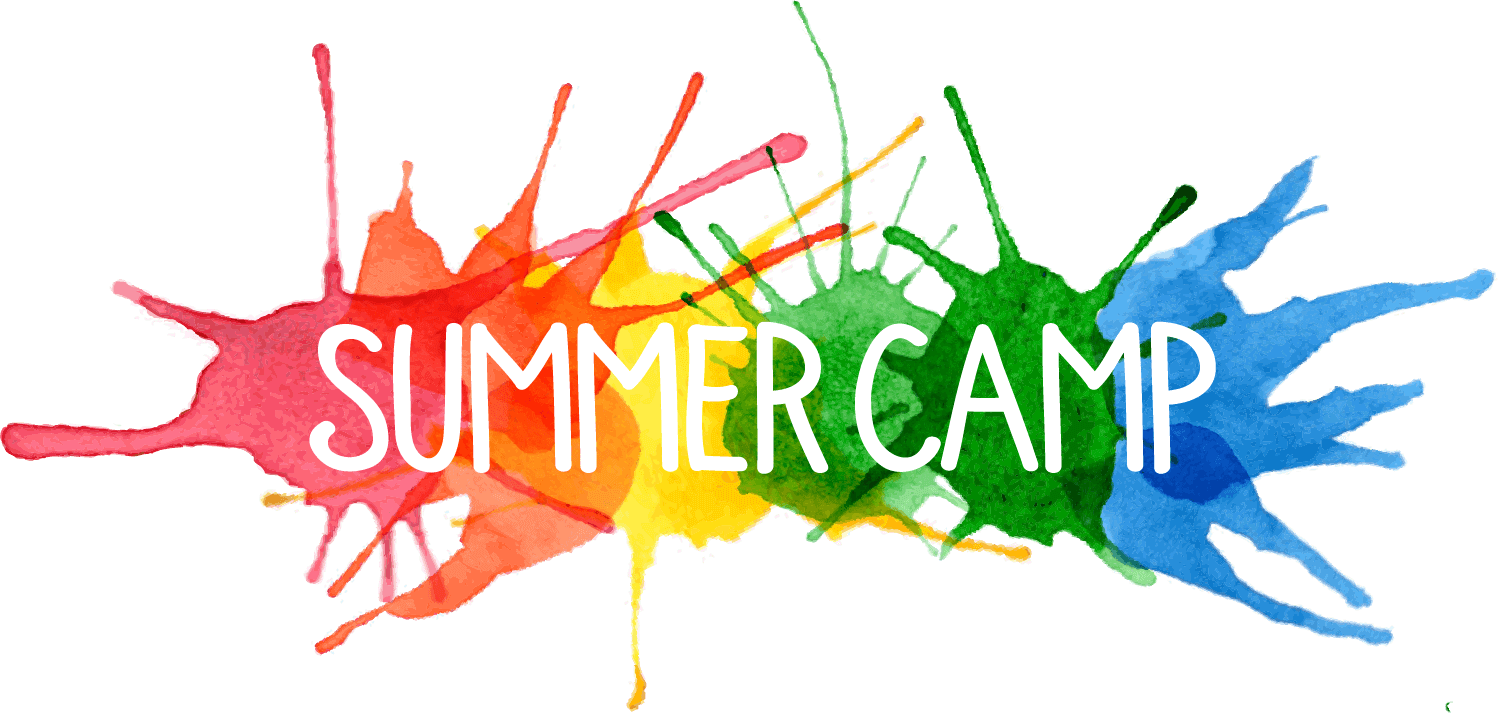 ਡੇ ਕੈਂਪ ਸੇਵਾਵਾਂ ਪ੍ਰਤੀ ਦਿਨ ਘੰਟਿਆਂ ਦੀ ਸੀਮਤ ਮਿਆਦ ਅਤੇ ਪ੍ਰਤੀ ਸਾਲ ਦਿਨ ਦੀ ਸੀਮਤ ਮਿਆਦ ਲਈ ਇੱਕ ਰਚਨਾਤਮਕ, ਇੰਟਰਐਕਟਿਵ ਤਜਰਬਾ  ਪ੍ਰਦਾਨ ਕਰਦੀਆਂ ਹਨ।  ਇਹ ਸੇਵਾਵਾਂ ਤਰਜੀਹੀ ਗਤੀਵਿਧੀਆਂ ਤੱਕ ਪਹੁੰਚ ਕਰਨ ਦੀ ਸਹੂਲਤ ਦੇ ਕੇ ਵਿਅਕਤੀ ਦੇ ਮਾਨਸਿਕ, ਸਰੀਰਕ ਅਤੇ ਸਮਾਜਕ ਵਿਕਾਸ ਵਿੱਚ ਯੋਗਦਾਨ ਪਾਉਂਦੀਆਂ ਹਨ।  
ਓਵਰਨਾਈਟ ਕੈਂਪ  ਸੀਮਤ ਸਮੇਂ ਲਈ 24-ਘੰਟੇ ਪ੍ਰਤੀ ਦਿਨ ਦੇ ਆਧਾਰ 'ਤੇ ਰਚਨਾਤਮਕ ਤਜਰਬਾ ਪ੍ਰਦਾਨ ਕਰਦਾ ਹੈ ਅਤੇ ਵਿਅਕਤੀ ਦੇ ਮਾਨਸਿਕ, ਸਰੀਰਕ ਅਤੇ ਸਮਾਜਿਕ ਵਿਕਾਸ ਵਿੱਚ ਯੋਗਦਾਨ ਪਾਉਂਦਾ ਹੈ।   ਵਿਅਕਤੀ ਦੀਆਂ ਲੋੜਾਂ ਨੂੰ ਪੂਰਾ ਕਰਨ ਲਈ ਕੈਂਪਿੰਗ ਸਰਵਿਸਾਂ ਅਤੇ ਯਾਤਰਾ ਦੇ ਸੰਬੰਧਤ ਖਰਚਿਆਂ ਨੂੰ ਇੱਕ ਲਾਗਤ-ਪ੍ਰਭਾਵਸ਼ਾਲੀ ਤਰਕੀਬ ਅਪਣਾਉਣੀ ਚਾਹੀਦੀ ਹੈ।
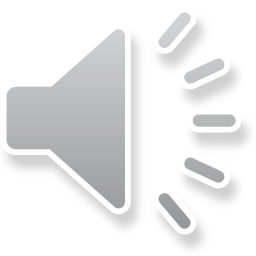 ਕੈਂਪ ਅਤੇ ਰਿਹਾਇਸ਼ੀ ਪ੍ਰਦਾਤਾ
Community Care Facility (CCF) ਵਿੱਚ ਇੱਕ ਗਾਹਕ ਲਈ ਡੇ ਜਾਂ ਓਵਰਨਾਈਟ ਕੈਂਪ ਵਿੱਚ ਸ਼ਾਮਲ ਹੋਣ ਲਈ ਇੱਥੇ 3 ਸੰਭਾਵੀ ਪਥ ਹਨ: 
ਗਾਹਕ CCF ਰਾਹੀਂ ਫੰਡ ਕੀਤੇ ਗਏ ਡੇ ਜਾਂ ਓਵਰਨਾਈਟ ਕੈਂਪ ਵਿੱਚ ਹਾਜ਼ਰ ਹੁੰਦਾ ਹੈ।  ACRC ਫੰਡਿੰਗ ਲਾਗਤ 'ਤੇ ਵਿਚਾਰ ਕਰੇਗਾ ਜੋ ਪਲੇਸਮੈਂਟ ਲਈ ਗਾਹਕ ਦੀ ਲਾਗਤ ਤੋਂ ਵੱਧ ਹੈ।  
ACRC ਡੇ ਜਾਂ ਓਵਰਨਾਈਟ ਕੈਂਪ ਲਈ ਫੰਡ ਦਿੰਦਾ ਹੈ; CCF ਇਸ ਸਮੇਂ ਦੌਰਾਨ ਰਿਹਾਇਸ਼ੀ ਸੇਵਾਵਾਂ ਲਈ ਬਿਲ ਨਹੀਂ ਦਿੰਦਾ ਹੈ। 
ਕੈਂਪ ਤਜਰਬਾ ਬਣਾਉਣ ਲਈ ਗਾਹਕ ਅਤੇ CCF ਮਿਲ ਕੇ ਕੰਮ ਕਰਦੇ ਹਨ।    
	ਉਦਾਹਰਨ: ਵੀਕੈਂਡ ਕੈਂਪਿੰਗ ਟ੍ਰਿਪ, ਫਿਸ਼ਿੰਗ ਟ੍ਰਿਪ, ਡੇ ਟ੍ਰਿਪ, ਸੈਰ-ਸਪਾਟਾ, ਆਦਿ।
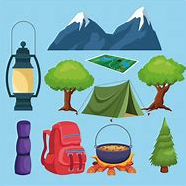 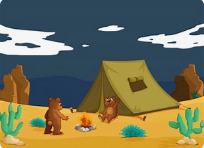 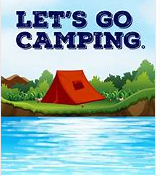 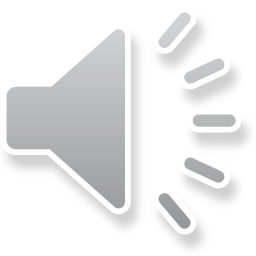 ਸਮਾਜਕ ਮਨੋਰੰਜਨ ਗਤੀਵਿਧੀਆਂ ਅਤੇ ਰਿਹਾਇਸ਼ੀ ਪ੍ਰਦਾਤਾ
ਰਿਹਾਇਸ਼ੀ ਪ੍ਰਦਾਤਾ ਸਮਾਜਕ ਮਨੋਰੰਜਕ ਗਤੀਵਿਧੀਆਂ ਪ੍ਰਦਾਨ ਕਰਨ ਲਈ ਜ਼ਿੰਮੇਵਾਰ ਹੁੰਦੇ ਹਨ।
ਪ੍ਰਤੀ  ਟਾਈਟਲ 22 ਕੈਲੀਫੋਰਨੀਆ ਕੋਡ ਆਫ਼ ਰੈਗੂਲੇਸ਼ਨ  ਸੈਕਸ਼ਨ:  85079 (ਬਾਲਗ) 83079 (ਛੋਟਾ ਪਰਿਵਾਰਕ ਘਰ) 87219 (RCFE) CCL  ਲਾਇਸੰਸਧਾਰਕ ਇਹ ਯਕੀਨੀ ਬਣਾਉਣਗੇ ਕਿ ਗਾਹਕਾਂ ਲਈ ਯੋਜਨਾਬੱਧ ਮਨੋਰੰਜਨ ਗਤੀਵਿਧੀਆਂ ਪ੍ਰਦਾਨ ਕੀਤੀਆਂ ਜਾਣ।   SC's ਯੋਜਨਾ ਟੀਮ ਪੱਧਰ 'ਤੇ ਸਮਾਜਕ ਮਨੋਰੰਜਨ ਸੇਵਾਵਾਂ ਬਾਰੇ ਚਰਚਾ ਦੀ ਸਹੂਲਤ ਦੇਵੇਗੀ ਤਾਂ ਜੋ ਗਾਹਕਾਂ ਦੀ ਦਿਲਚਸਪੀ ਅਤੇ ਲੋੜ ਤੁਹਾਡੇ ਸਮਾਜਕ ਮਨੋਰੰਜਨ ਅਤੇ ਕੈਂਪ ਦੀਆਂ ਲੋੜ ਨੂੰ ਪੂਰਾ ਕਰਨ ਲਈ ਕਈ ਤਰ੍ਹਾਂ ਦੇ ਵਿਕਰੇਤਾ ਪ੍ਰਦਾਤਾਵਾਂ ਨੂੰ ਸੁਰੱਖਿਅਤ ਕਰਨ ਲਈ।
 ਨੂੰ ਪੂਰਾ ਕੀਤਾ ਜਾ ਸਕੇ। 
ACRC ਗੈਰ-ਮੈਡੀਕਲ ਥੈਰੇਪੀ ਲਈ ਗਾਹਕ ਜਾਂ CCF ਦੀਆਂ ਬੇਨਤੀਆਂ 'ਤੇ ਵਿਚਾਰ ਕਰੇਗਾ।  ਇਨ੍ਹਾਂ ਵਿੱਚ ਕਮਿਊਨਿਟੀ ਵਿੱਚ ਮੌਕੇ ਸ਼ਾਮਲ ਹੋ ਸਕਦੇ ਹਨ ਜਿਵੇਂ ਕਿ:  ਵਿਸ਼ੇਸ਼ ਮਨੋਰੰਜਨ, ਕਲਾ, ਡਾਂਸ ਅਤੇ ਸੰਗੀਤ, ਆਦਿ।
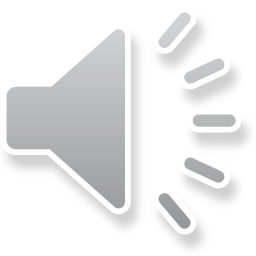 ਵਧੇਰੇ ਮੌਕੇ…
ਸਮਾਜੀਕਰਨ ਸਿਖਲਾਈ: ਉਹ ਸੇਵਾਵਾਂ ਜਿਹੜੀਆਂ ਕਿ ਵਿਅਕਤੀ ਦੀ ਸਮਰੱਥਾ ਅਨੁਸਾਰ ਵਾਜਬ, ਉਮਰ ਦੇ ਅਨੁਕੂਲ ਸਮਾਜਕ ਕਾਰਜਾਂ ਨੂੰ ਵਧਾਉਣ ਦੇ ਮਕਸਦ ਨਾਲ ਸਮਾਜਕ ਅਤੇ ਵਿਹਾਰਕ ਡੋਮੇਨਾਂ ਵਿੱਚ ਵਿਕਾਸ ਨੂੰ ਸੰਬੋਧਿਤ ਕਰਦੀਆਂ ਹਨ।  ਇਹ ਸਰਵਿਸਾਂ 21 ਸਾਲ ਤੱਕ ਦੇ ਵਿਅਕਤੀਆਂ ਦੁਆਰਾ ਖਰੀਦੀਆਂ ਜਾ ਸਕਦੀਆਂ ਹਨ।  ਘਰ ਦੇ ਅੰਦਰ, ਬੋਰਡ ਗੇਮਾਂ, ਗਤੀਵਿਧੀਆਂ, ਬਾਰਬੇਕਿਊਜ਼, ਆਦਿ ਵਿੱਚ ਸਮਾਜਕ ਮਨੋਰੰਜਨ ਦੇ ਮੌਕਿਆਂ ਬਾਰੇ ਸੋਚੋ। 
ਗੈਰ-ਮੈਡੀਕਲ ਥੈਰੇਪੀਆਂ :  ਗਾਹਕ ਦੇ ਦਿਮਾਗ ਅਤੇ ਸਰੀਰ ਨੂੰ ਲਾਭ ਪਹੁੰਚਾਉਣ ਲਈ ਗੈਰ-ਮੈਡੀਕਲ ਕਰਮਚਾਰੀਆਂ ਰਾਹੀਂ ਪ੍ਰਦਾਨ ਕੀਤੀ ਗਈ ਸਹਾਇਤਾ।  ਗੈਰ-ਮੈਡੀਕਲ ਥੈਰੇਪੀਆਂ ਦੀਆਂ ਉਦਾਹਰਨਾਂ ਵਿੱਚ ਸ਼ਾਮਲ ਹੋ ਸਕਦੇ ਹਨ, ਪਰ ਇਹਨਾਂ ਤੱਕ ਹੀ ਸੀਮਿਤ ਨਹੀਂ ਹਨ ਉਪਚਾਰਕ ਲਾਭ ਲਈ ਪ੍ਰਦਾਨ ਕੀਤੇ ਗਏ ਵਿਸ਼ੇਸ਼ ਮਨੋਰੰਜਨ ਪ੍ਰੋਗਰਾਮ, ਜਾਂ ਕਲਾ, ਸੰਗੀਤ ਅਤੇ ਡਾਂਸ ।
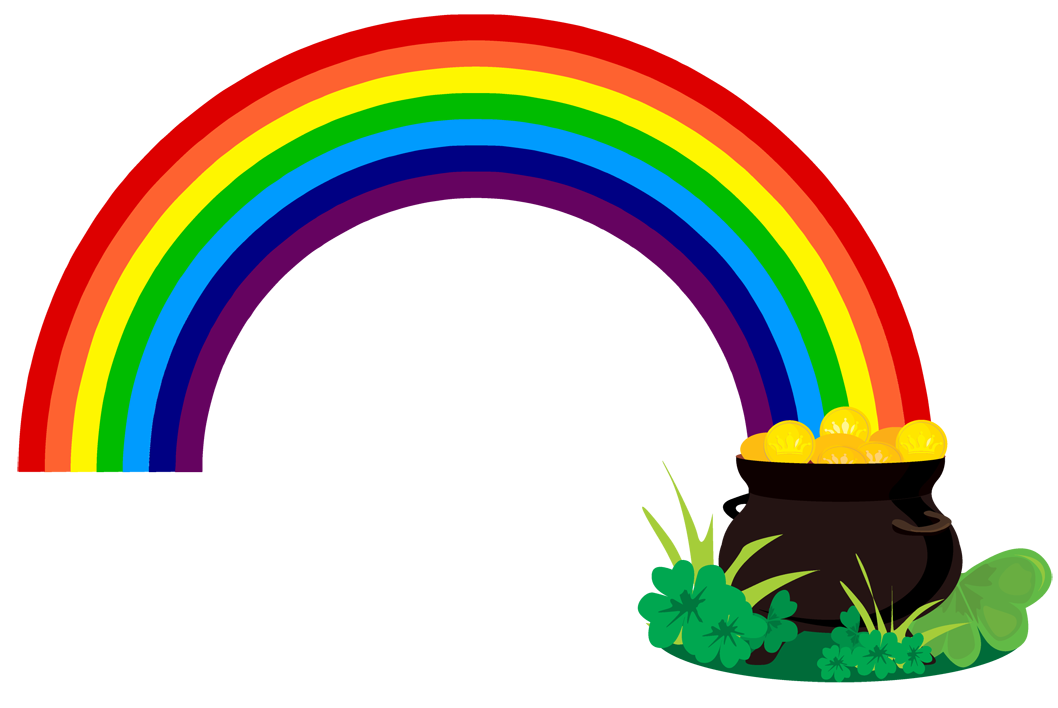 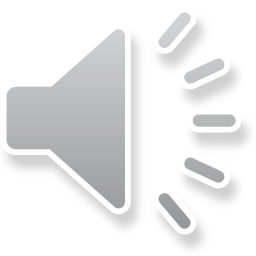 ਮਹੱਤਵਪੂਰਨ ਨਤੀਜੇ ~ਸਮਾਜਕ ਮਨੋਰੰਜਨ ਸੇਵਾਵਾਂ ਦੀ ਵਰਤੋਂ ਅਤੇ ਪਹੁੰਚ ਵਿੱਚ ਵਾਧਾ।
​  ~ ਸੁਵਿਧਾਵਾਂ ਅਤੇ ਸੇਵਾਵਾਂ ਪ੍ਰਦਾਨ ਕਰਨ ਵਾਲੇ ਲੋਕਾਂ ਲਈ ਸਹਾਇਤਾ ਅਤੇ ਸਿਖਲਾਈ।~ਪਹੁੰਚਯੋਗਤਾ ਅਤੇ ਕਮਿਊਨਿਟੀ ਏਕੀਕਰਣ। ~ਵਿਵਿਧ ਲੋੜ ਵਾਲੇ ਵਿਅਕਤੀਆਂ ਲਈ ਸਹਾਇਤਾ। ~ ਕਮਿਊਨਿਟੀ ਸੰਗਠਨਾਂ ਨਾਲ ਮਜ਼ਬੂਤ ਸਾਂਝੇਦਾਰੀ।
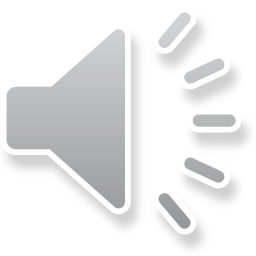 ACRC ਵਚਨਬੱਧ ਹੈ :
ਇਸ ਪਹਿਲ ਦਾ ਪ੍ਰਚਾਰ ਕਰਨ ਲਈ।
ਤੁਹਾਡੇ ਸਮਾਜਕ ਮਨੋਰੰਜਨ ਅਤੇ ਕੈਂਪ ਦੀਆਂ ਲੋੜ ਨੂੰ ਪੂਰਾ ਕਰਨ ਲਈ ਕਈ ਤਰ੍ਹਾਂ ਦੇ ਵਿਕਰੇਤਾ ਪ੍ਰਦਾਤਾਵਾਂ ਨੂੰ ਸੁਰੱਖਿਅਤ ਕਰਨ ਲਈ।
ਸਮਾਜਕ ਮਨੋਰੰਜਨ ਅਤੇ ਕੈਂਪ ਦੇ ਉਪਲਬਧ ਮੌਕਿਆਂ ਬਾਰੇ ਜਾਣਕਾਰੀ ਸਾਂਝਾ ਕਰਨ ਲਈ।
ਇਹਨਾਂ ਮੌਕਿਆਂ ਬਾਰੇ ਖ਼ਬਰ ਫੈਲਾਉਣ ਦੀ ਪਹੁੰਚ ਲਈ।
ਜਨਤਕ ਮੀਟਿੰਗਾਂ ਰਾਹੀਂ ਸਟੇਕਹੋਲਡਰਾਂ ਨੂੰ ਪੇਸ਼ ਕਰਨ ਲਈ।
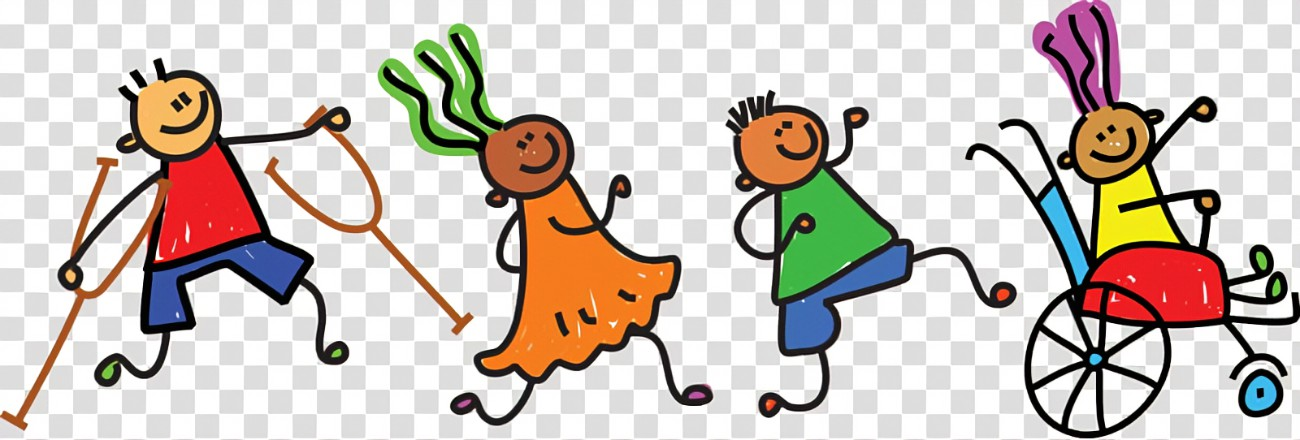 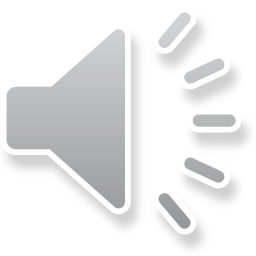 ਜੇ ਤੁਹਾਡੇ ਕੋਈ ਹੋਰ ਸਵਾਲ ਹਨ ਤਾਂ ਕਿਰਪਾ ਕਰਕੇ ਆਪਣੇ ਸਰਵਿਸ ਕੋਆਰਡੀਨੇਟਰ ਨਾਲ ਸੰਪਰਕ ਕਰੋ
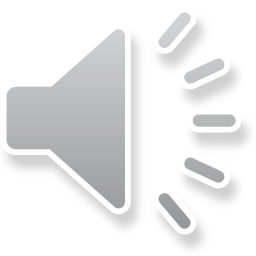